Portfolio Guidelines
[Speaker Notes: If you are viewing this – you are a Health Promotion major at EIU – right?
And you discovered that you need to put together a portfolio. And yes -i’s a requirement. And you need to do it to be able to do your required internship in order to graduate.
So – let’s talk about it…]
Internship Website
OPTIONS: 
Portfolio Guidelines – hard copy
Eportfolio – electronic copy
[Speaker Notes: First off – everything contained in this presentation can also be found at the Internship website link. Make sure to visit this site soon! You have the option to do a written, hard copy portfolio or an on-line electronic portfolio. I suggest you go through this power point first before deciding which one to do. This link will take you to a tutorial for the e portfolio]
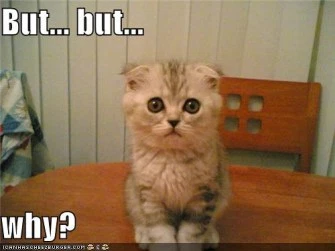 [Speaker Notes: But why – you ask yourself…Well – portfolios are designed to showcase your best work, To show what you can do, not what you cannot do. To provide you with a communication vehicle for your accomplishments. And To provide clear examples of your achievement for internships/employers]
Elements of Portfolios
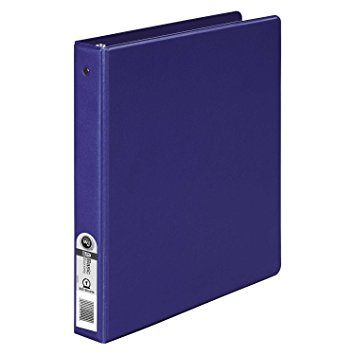 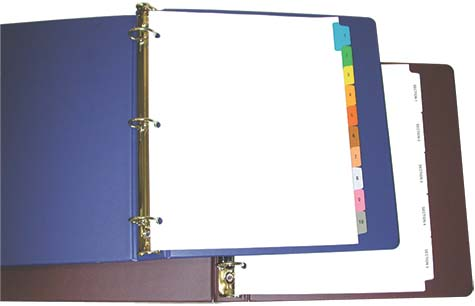 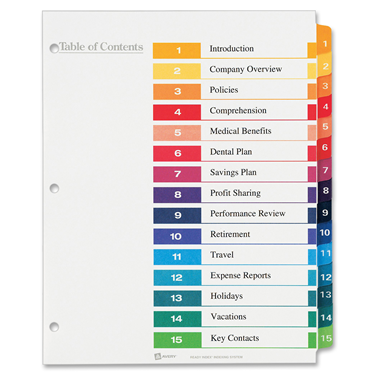 [Speaker Notes: So what do you need? 3-ring binder. Dividers and tabs.]
Before you start… Supplies
Binder, one that you can insert a sheet with your name on it
Separators with tabs (12)
-Resume, philosophy statement, 1 for each Responsibility, Communication, Involvement, Related Experiences
Sleeves (at least 32)
TOC, Resume, Phil statement (3: description, actual assignment, grading rubric), Responsibilities (21:  description, actual assignment, grading rubric, for each Responsibility), Communication (6: description, actual assignment, grading rubric for each method of communication) plus whatever you need for your Professional Involvement and Related Experiences.
Artifacts
[Speaker Notes: “Artifacts” ..tangible objects/items that can represent your accomplishments and qualities…. These are the actual materials you include in the portfolio that showcases your actual work – they will be assignments from classes you have taken and other things that document the quality of your skillls]
Artifacts
Describe assignment
Responsibility
Course
Name of assignment
Directions/objectives
Print copy of assignment
Must be graded assignments
[Speaker Notes: For each assignment you include in your portfolio, you will be asked to do these things:    More about these a little later]
Example
Responsibility 5
HPR 4250” Program Planning
 Rationale 
This assignment was a 2-4 page paper describing the rationale for a proposed program. The rationale addressed the need for the program by discussing the prevalence of the condition, the significance/seriousness of the condition, the health care system costs, the justification as to why the health issue was a concern to the community, and solutions for the problem.
Table of Contents
Dept Approval Form
Resume
Philosophy of Health
7 Responsibilities
Communication - Oral AND Written 
Professional Involvement
Related Experiences (OPTIONAL)
[Speaker Notes: Aside from the artifacts, a major component of the portfolio is the table of contents. It should be as detailed as possible – and follow this order. Check out the example on the next page]
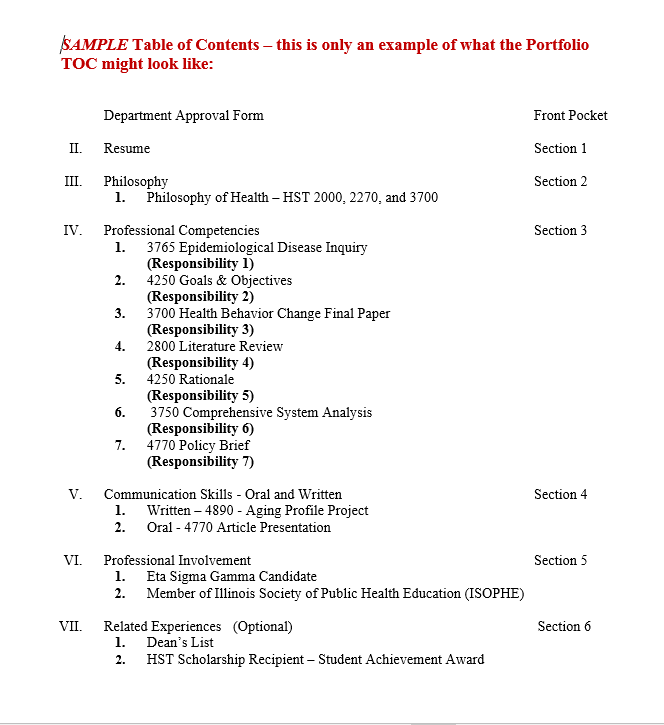 [Speaker Notes: Notice on the far right side that instead of page numbers, you will use section numbers. Portfolios are frequently changing and you may a=be adding things as you progress through the program. So the use of page numbers would be cumbersome. On the next few slides – we’ll take a look at each of the required components listed in the table of contents.]
Table of Contents
Dept Approval Form
Resume
Philosophy of Health
7 Responsibilities
Communication - Oral AND Written 
Professional Involvement
Related Experiences (OPTIONAL)
[Speaker Notes: So – let’s start with the Dept Approval Form]
Department Approval Form
Table of Contents
Department Approval Form
Complete all information requested
Put inside front cover of portfolio binder
[Speaker Notes: Complete all information requested - 
Put inside front cover of portfolio binder]
Table of Contents
Dept Approval Form
Resume
Philosophy of Health
7 Responsibilities
Communication - Oral AND Written 
Professional Involvement
Related Experiences (OPTIONAL)
[Speaker Notes: Next in line on the TOC contents is the Resume.]
Resume
EIU Career Services
Resume
Cover Letter
[Speaker Notes: If you don’t already have a resume prepared – you should have! The EIU career services can help tremendously with this task as well as creting a cover letter – which will be required when you start applying for internsips. In the meantime on the next slide is  an example of a modified resume for an internship.]
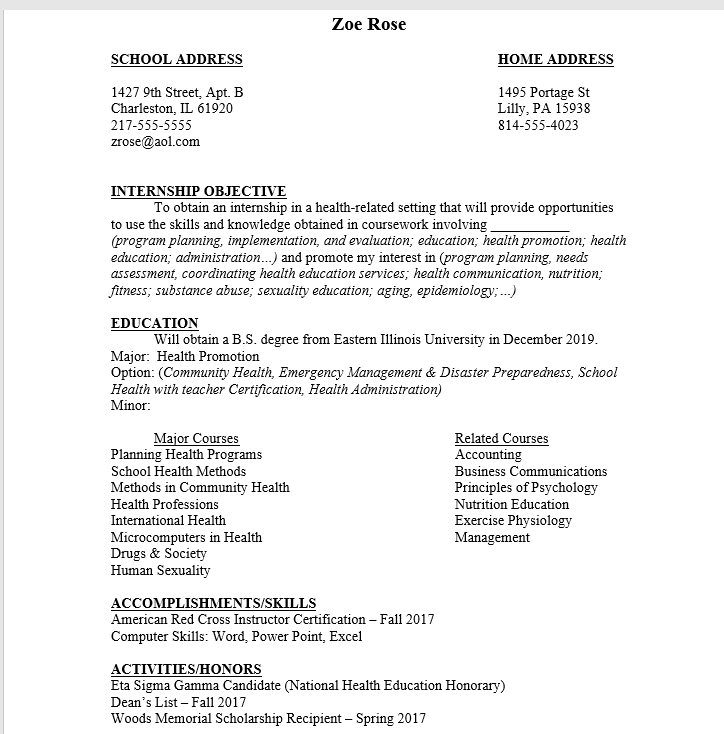 [Speaker Notes: Notice the items in italics – these are just examples of phrases you might use in the objective statement. Also notice the section on Major Courses. This would not go on a regular or professional resume but it is helpful for an internship resume.]
Table of Contents
Dept Approval Form
Resume
Philosophy of Health 
 HST 2000, 2270, OR 3700
7 Responsibilities
Communication - Oral AND Written 
Professional Involvement
Related Experiences (OPTIONAL)
[Speaker Notes: The next section will be titled Philosophy. In this section you will include philosophy papers you wrote in 2000, 2270, AND 3700.]
Table of Contents
Dept Approval Form
Resume
Philosophy of Health – HST 3700
Professional Competencies
Communication - Oral AND Written 
Professional Involvement
Related Experiences (OPTIONAL)
[Speaker Notes: Now we come to the section called Professional Competencies]
Seven Areas of Responsibility
Resp 1: Assess Needs, Assets and Capacity for Health Education 
Resp 2: Plan Health Education 
Resp 3: Implement Health Education 
Resp 4: Conduct Evaluation and Research Related to Health Education 
Resp 5: Administer and Manage Health Education 
Resp 6: Serve as a Health Education Resource Person 
Resp 7: Communicate and Advocate for Health and Health Education
[Speaker Notes: This section is based on the seven areas of responsibility. Remember these?? Many assignments you have completed up to this point are connected to one of more of the areas.]
Professional Responsibilities/Competencies
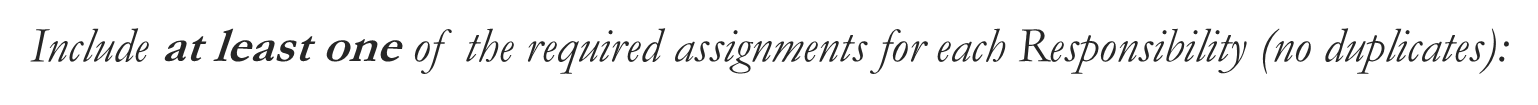 [Speaker Notes: For the Professional Comp section you will need to include these specific courses. A few have more than one option – you can choose which one you want to use – or use all of them. Just don’t use an assignment more than once in the portfolio.
In addition to the required assignments, each syllabi in you classes will list other assignments that meet specific responsibilities. You can elect to add those to your portfolio also.]
Table of Contents
Dept Approval Form
Resume
Philosophy of Health – HST 3700
7 Responsibilities
Communication - Oral AND Written 
Professional Involvement
Related Experiences (OPTIONAL)
[Speaker Notes: Communication skills are next]
Communication Skills
Written – Choose any written paper completed that has NOT been previously used in the Portfolio 
Oral – Any oral presentation that you have an eval for.
If you presented somewhere, you can include if you have feedback from the presentation (otherwise include in Professional Involvement)
[Speaker Notes: For the communication skills remember that you need both written and oral. For Written – you can use any paper you did in the HPR program that you did not already use. For Oral, you will need to submit this assignment.]
Communication Skills
BOTH Oral & Written
Written
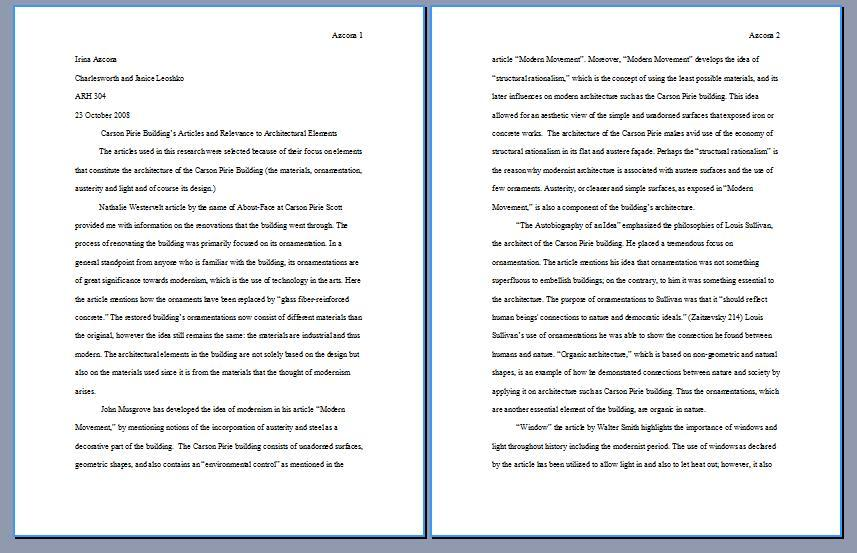 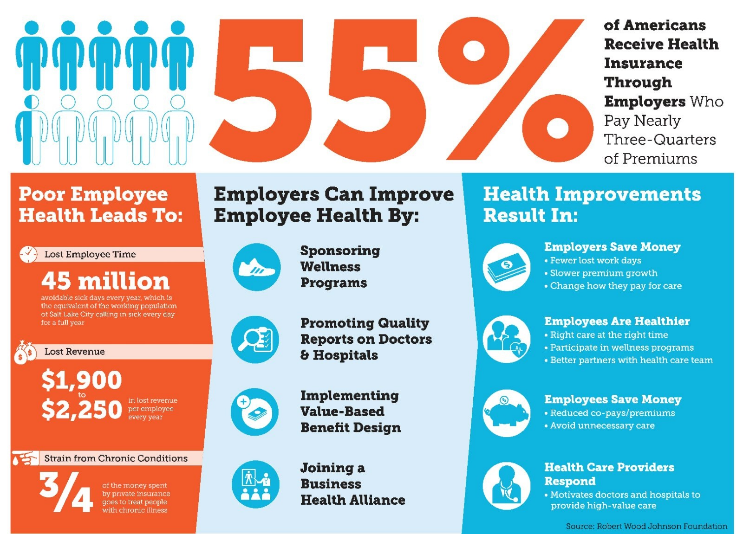 Table of Contents
Dept Approval Form
Resume
Philosophy of Health – HST 3700
Professional Competencies
Communication - Oral AND Written 
Professional Involvement
Related Experiences (OPTIONAL)
[Speaker Notes: Professional Involvement is next on the TOC]
[Speaker Notes: Involvement in professionally related activities and professional organizations has become more and more important according to employers and internship sites.]
Professional Involvement
Membership in professional associations
Eta Sigma Gamma
HPR Club
[Speaker Notes: Probably the most useful way to show your involvement is through membership in professional organizations. Depending upon your option in in the major, there are many to choose from. It is recommended that you talk to any faculty member In the department to get some advice. One opportunity that we have right here is the local chapter of ESG. Check it out.]
Professional Involvement
Participation in health-related events or activities sponsored by organizations
Honoraries
Fraternities, sororities
Athletics
Faith-based groups
Other EIU recognized student organizations.
[Speaker Notes: Other ways you can show professional involvement is through Participation in health-related events or activities sponsored by organizations. They need to be health related – not just the fact that you might  belong to a greek organization or athletic team]
Professional Involvement
Involvement in a service or volunteer activities/projects related to the health-field.
Involvement in health, safety or first aid issues as a result of a job
[Speaker Notes: Some more ways to engage in professional involvement…]
Artifacts for  Involvement
Membership verification in organization – receipt (email)
Flyers or agendas of meetings/conferences/seminars attended
Faculty/peer/participant evaluations of activities/presentations
[Speaker Notes: So how to you document professional involvement – what kind of artifact can you use? Here are some examples on the next few slides]
Artifacts for Involvement
Statement indicating role as a chair/officer in an organization/committee
Written commentaries acknowledging involvement 
Letters of appreciation documenting service to an organization
Memos/emails with name and role
Artifacts
Describe assignment
Name
Course
Directions/objectives
Responsibility
Print copy of assignment
Must be graded assignments
[Speaker Notes: Back to the artifact thing – specifically for assignments. For each assignment you include in your portfolio, you will be asked to do these things:]
Examples
Describe the Assignment
HST 4250 Timeline
The purpose of this assignment was to create a Timeline,  using a Gantt chart or similar tool, listing and depicting all the tasks or events needed to plan a health promotion program.
Responsibility xxxx
Example
Print copy of graded assignment
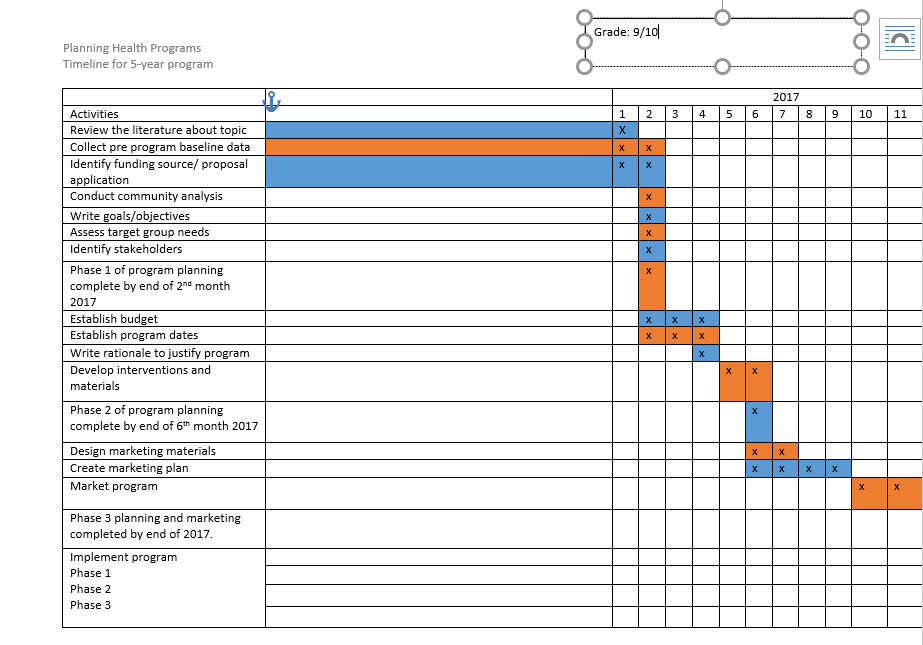 Example
Print copy of assignment and rubric
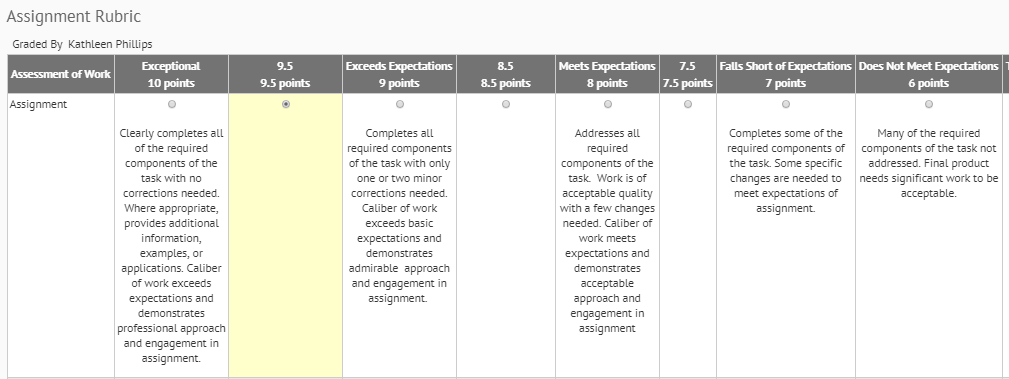 Example
Print copy of assignment with D2L Grade list
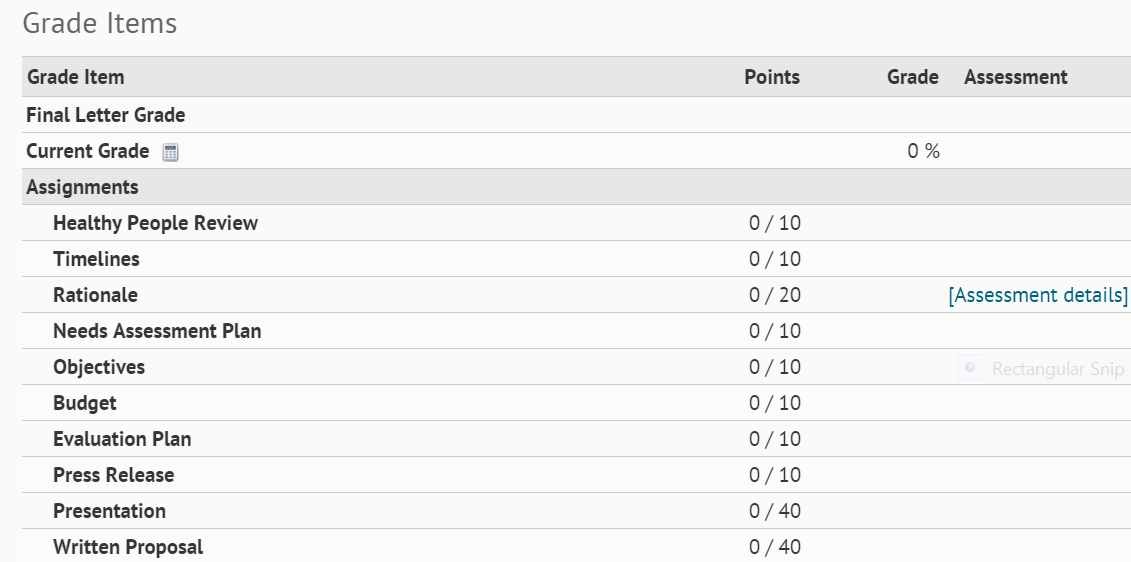 [Speaker Notes: Highlight grade]
Related Experiences - OPTIONAL
Awards
Scholarships
Dean’s List
Recognitions
Other…..
Internship Website
OPTIONS: 
Portfolio Guidelines – hard copy
Eportfolio – electronic copy
[Speaker Notes: First off – everything contained in this presentation can also be found at the Internship website link. Make sure to visit this site soon! You have the option to do a written, hard copy portfolio or an on-line electronic portfolio. I suggest you go through this power point first before deciding which one to do. This link will take you to a tutorial for the e portfolio]
ORGANIZATION IS THE KEY!